Презентация концертмейстера
Насибуллиной
Оксаны
Николаевны
О.Н. Насибуллина родилась 17 июня 1982 года. Образование высшее. В 2003 г. закончила Саранское музыкальное училище им. Л.П. Кирюкова, присвоена квалификация «Концертмейстер, преподаватель» по специальности «Инструментальное исполнительство»; в 2010 г. – МГПИ им. М.Е. Евсевьева, присвоена квалификация «Учитель музыки» по специальности «Музыкальное образование». Стаж работы 15 лет.
Диплом об окончании СМУ им. Л.П. Кирюкова (2003г.)
Диплом об окончании МГПИ им. М.Е. Евсевьева (2010г.)
Курсы повышения квалификации по специальности «Концертмейстер» (2018г.)
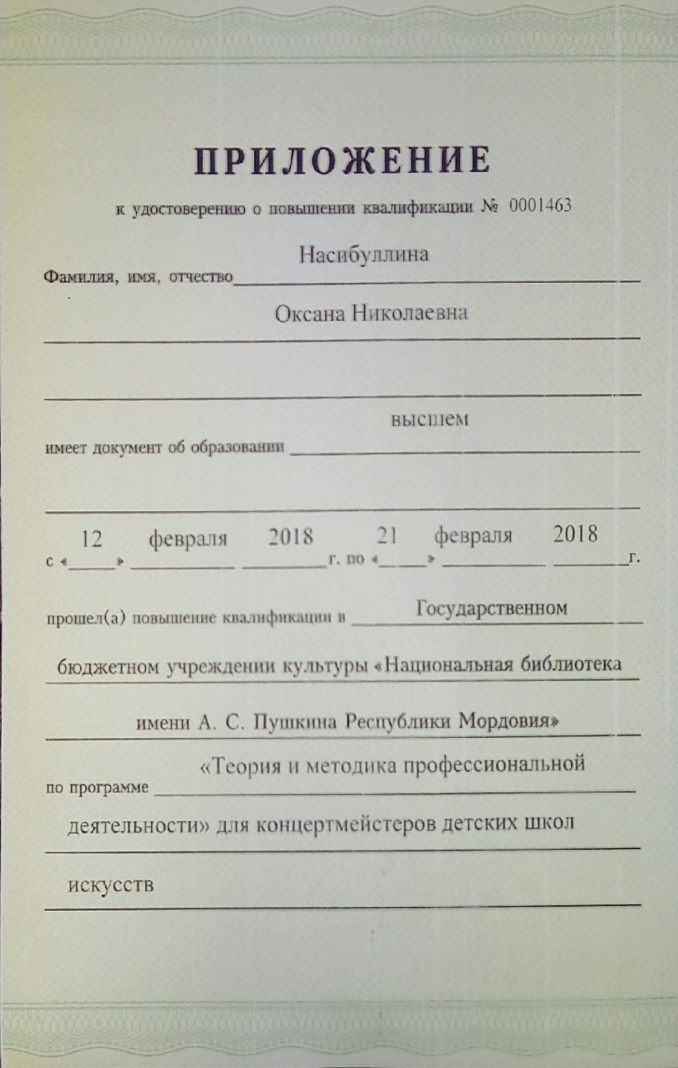 Участие в концертной деятельности школы и за ее пределами:
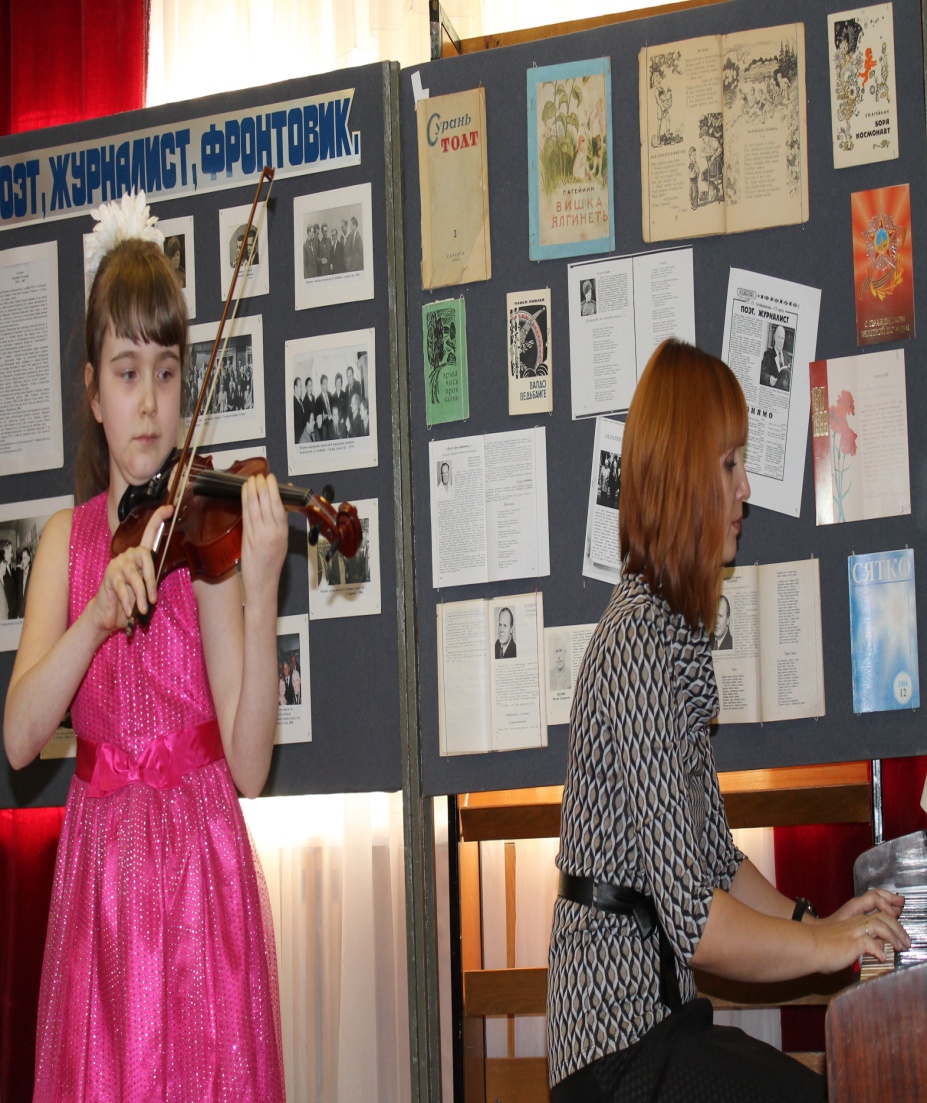 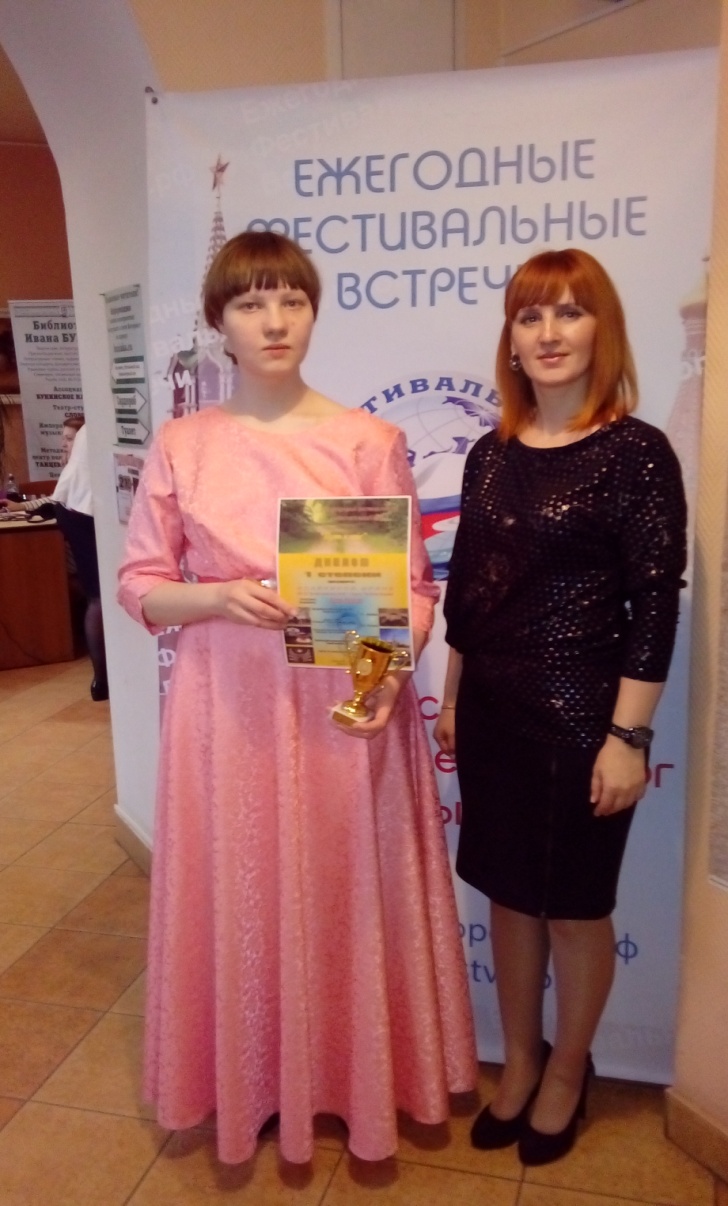 Выступления на Международных фестивалях-конкурсах (г. Ульяновск, г. Нижний Новгород, г. Москва, г. Саранск):
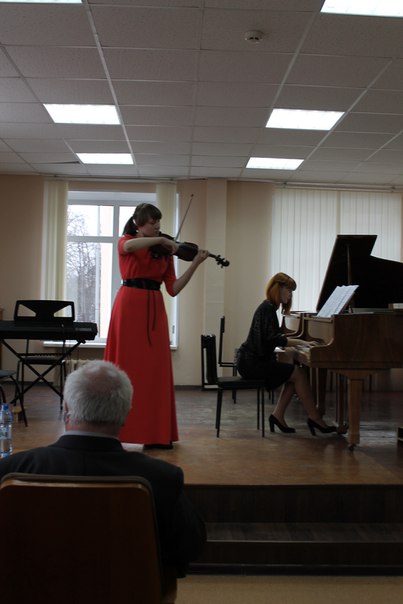 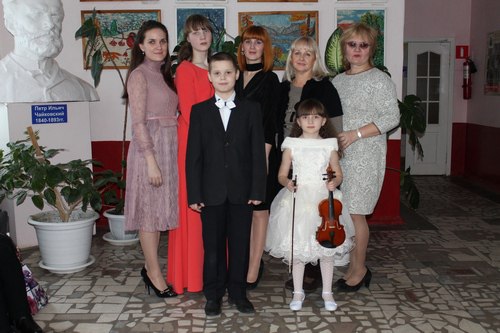 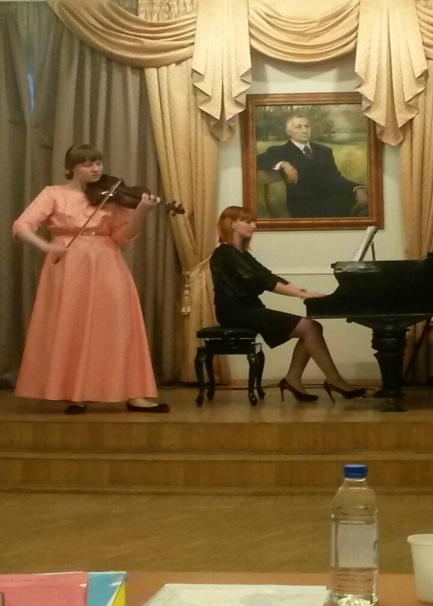 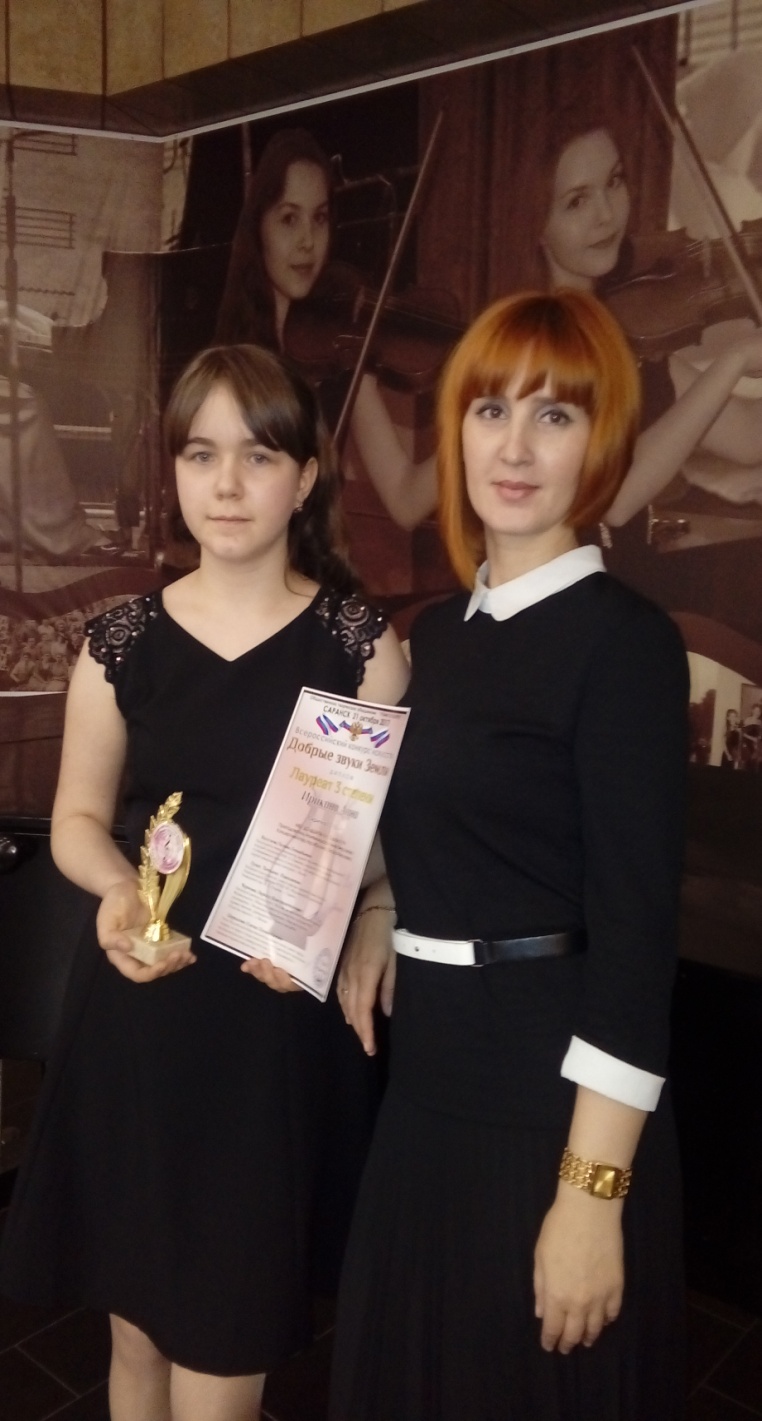 Участие в профессиональных конкурсах:
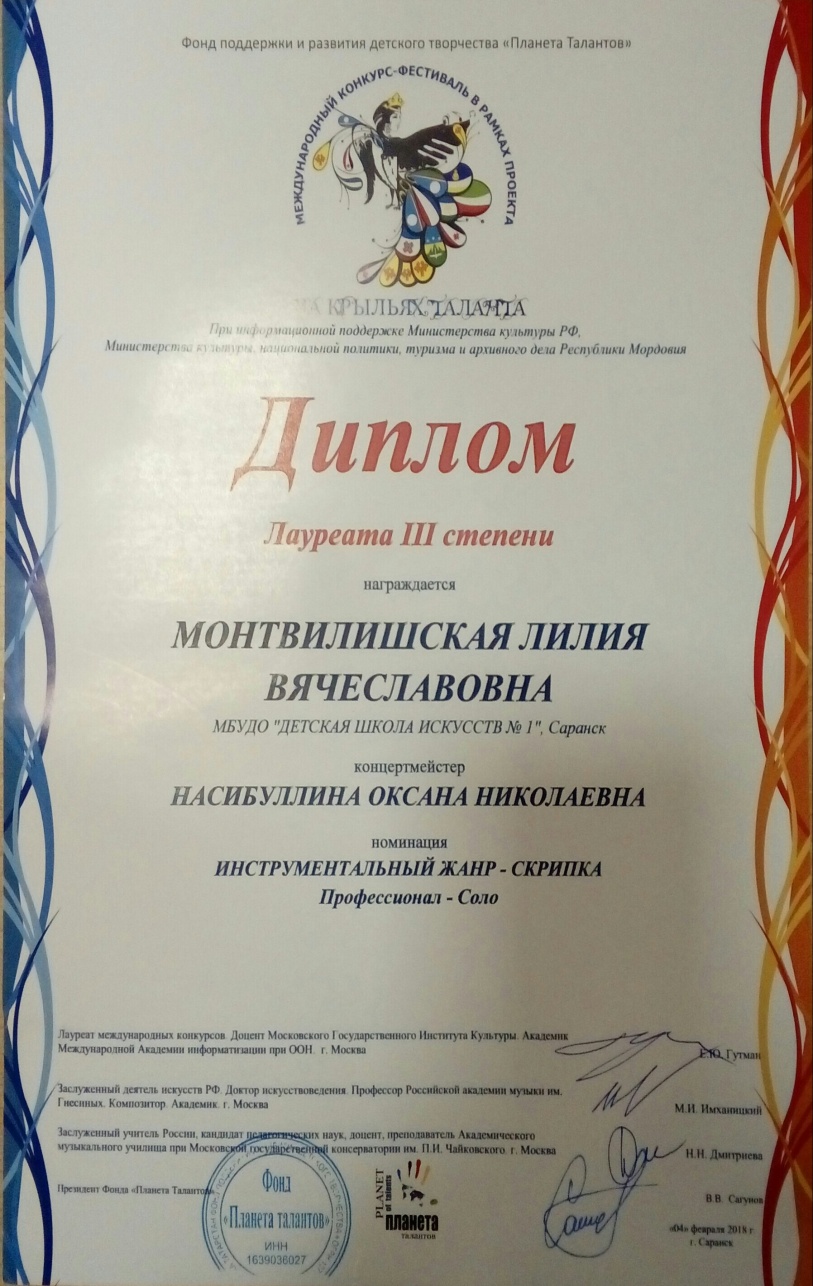 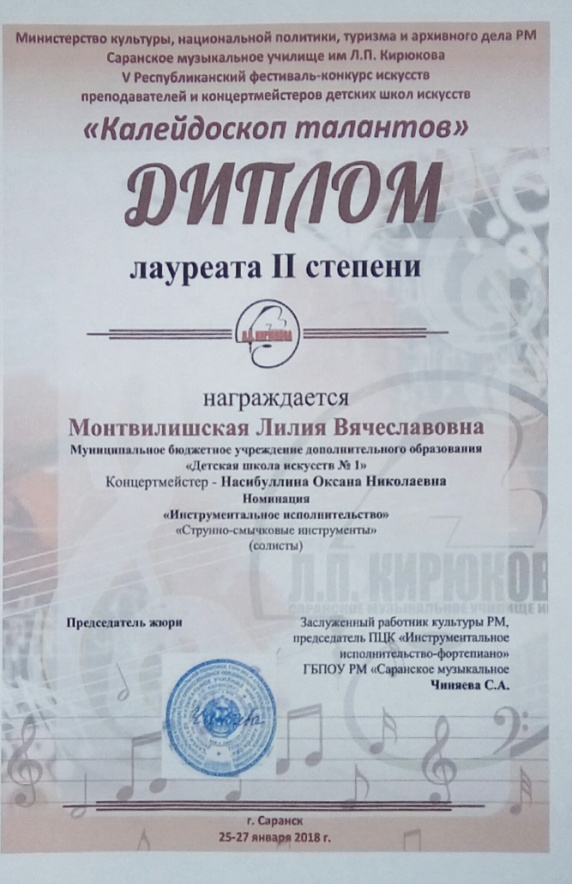 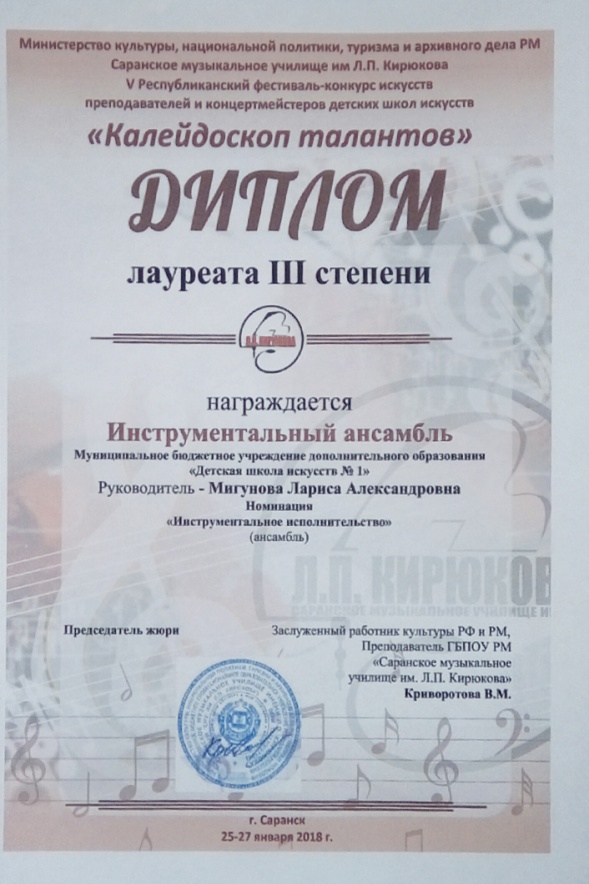 Международные фестивали-конкурсы (дипломы):
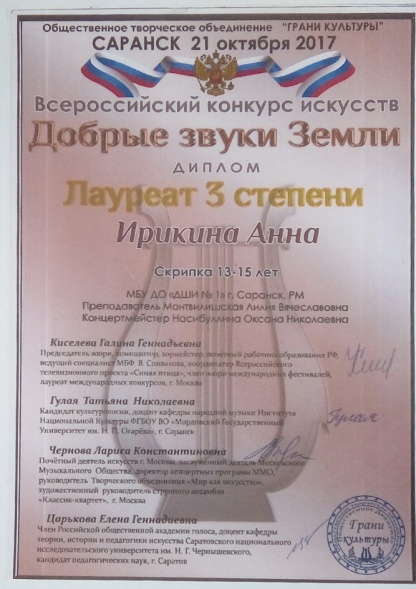 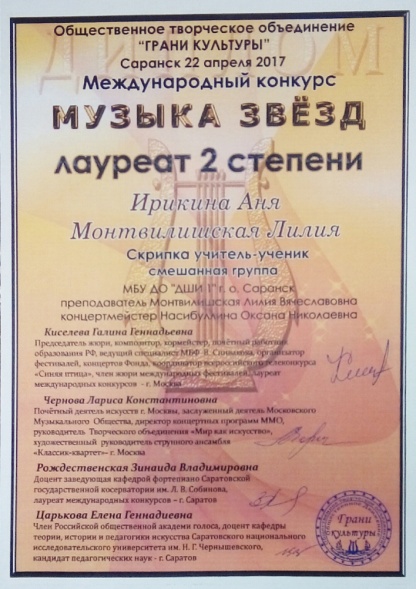 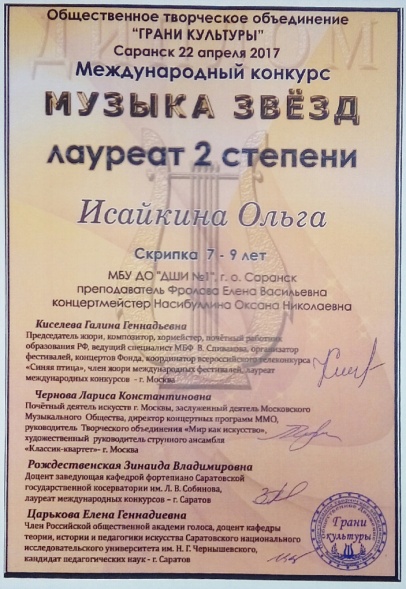 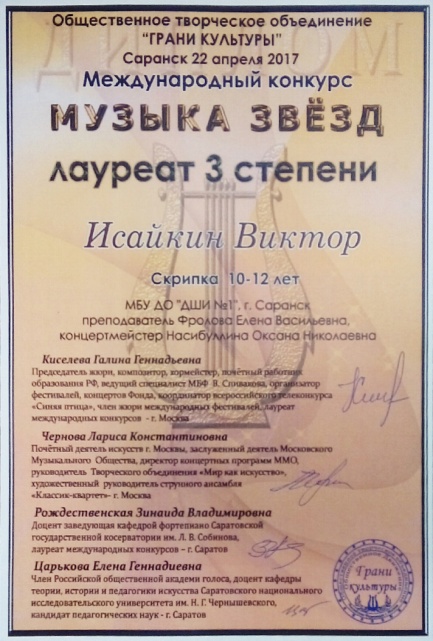 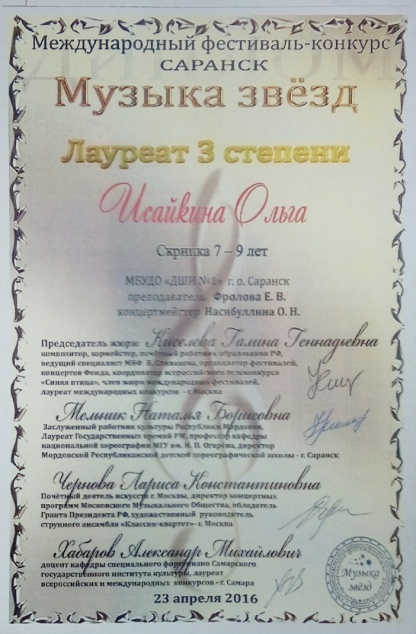 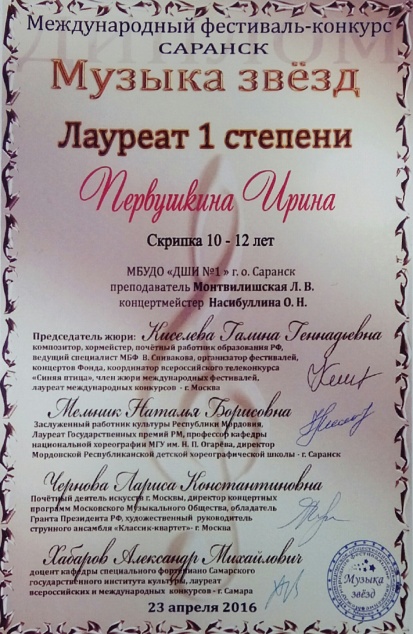 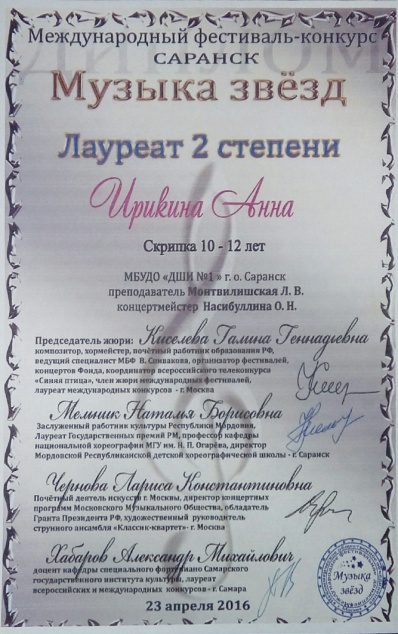 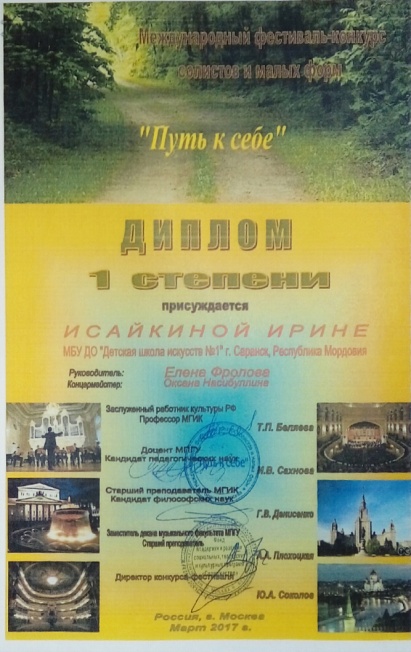 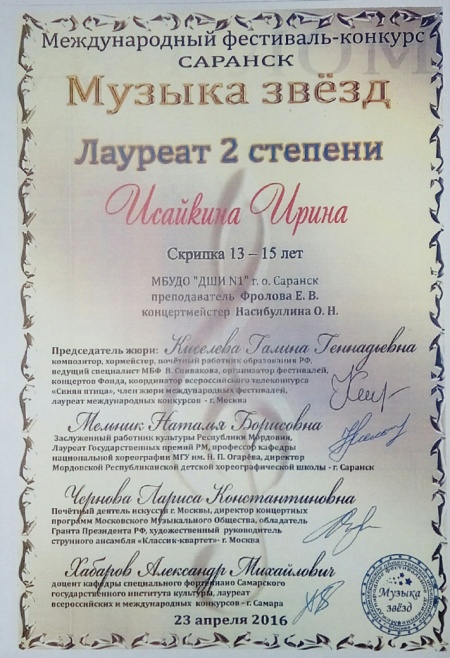 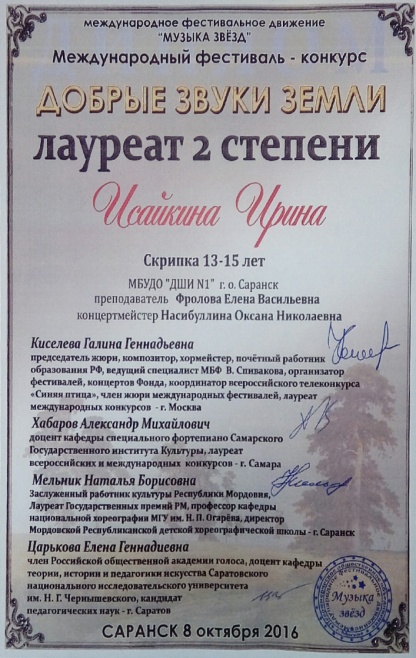 Республиканские фестивали-конкурсы (дипломы):
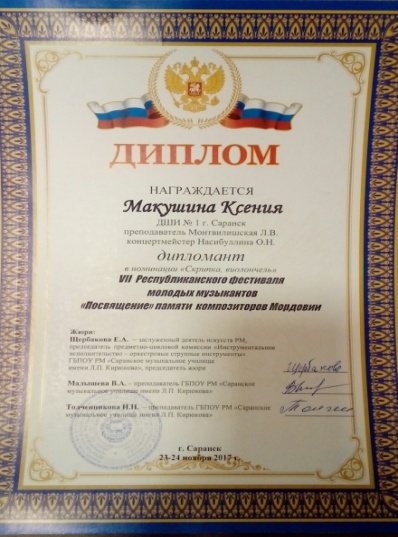 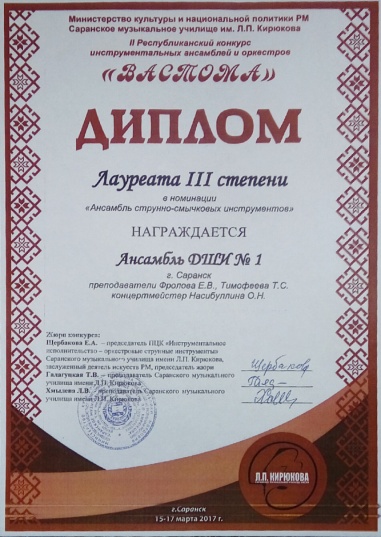 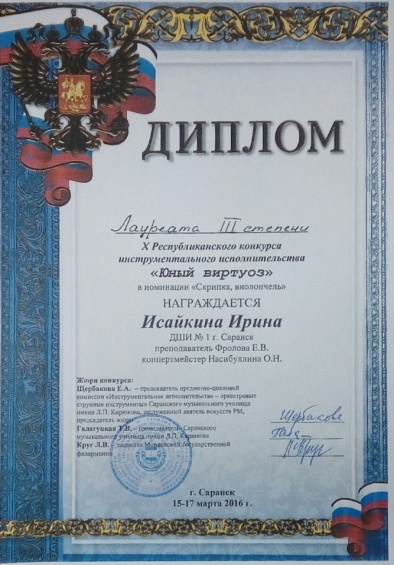 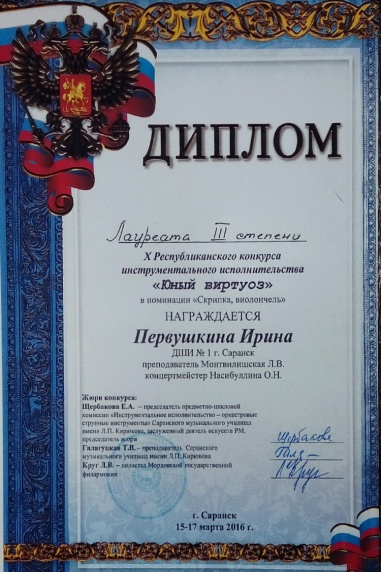 Городские фестивали-конкурсы (дипломы):
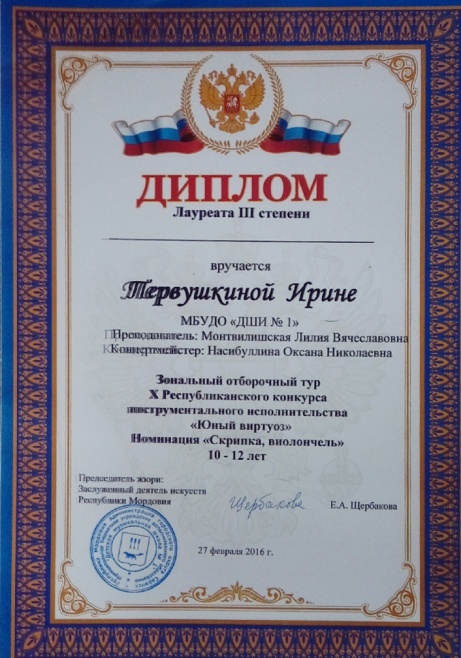 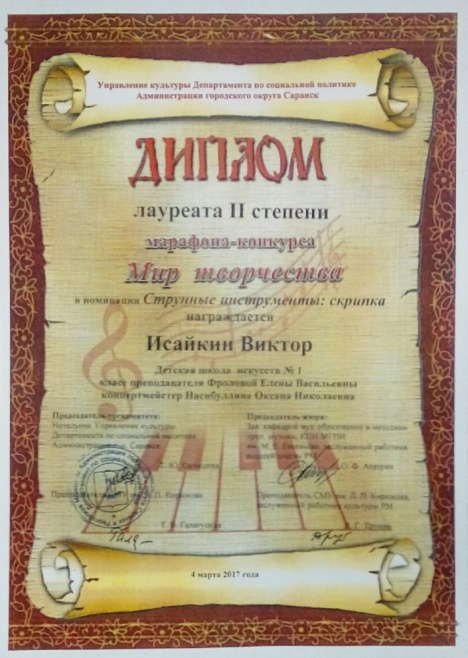 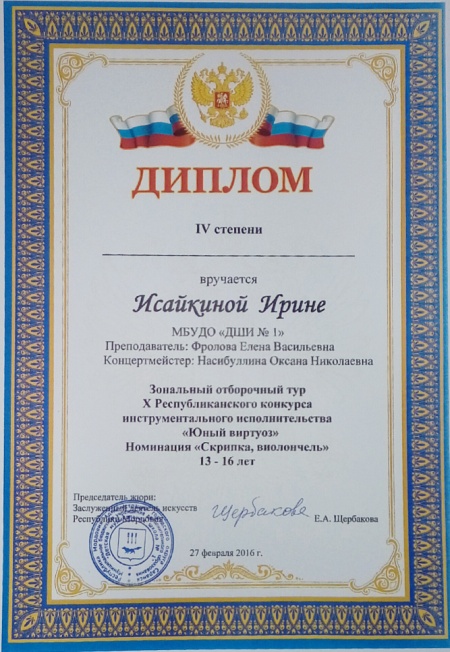 Дипломы, грамоты, благодарственные письма:
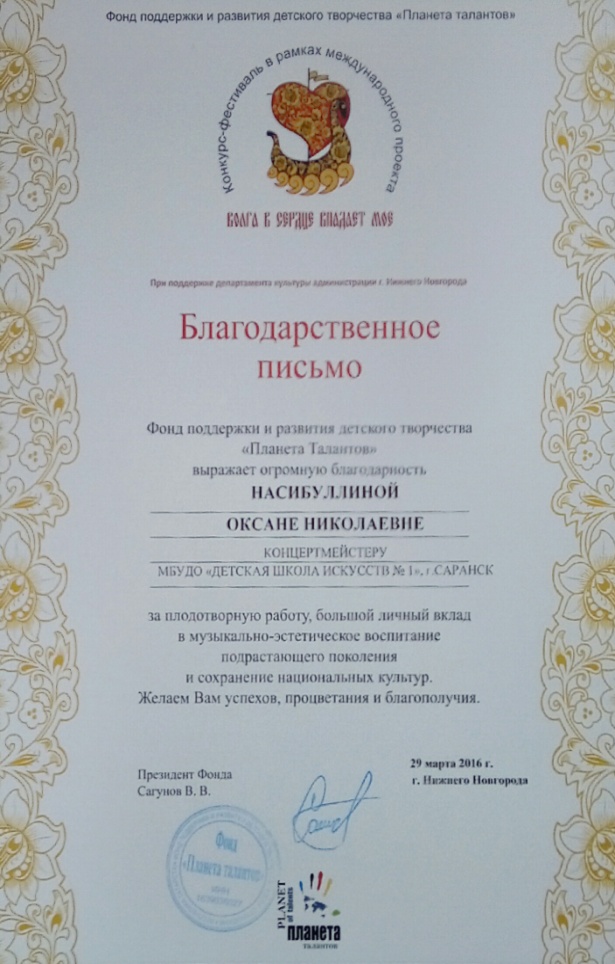 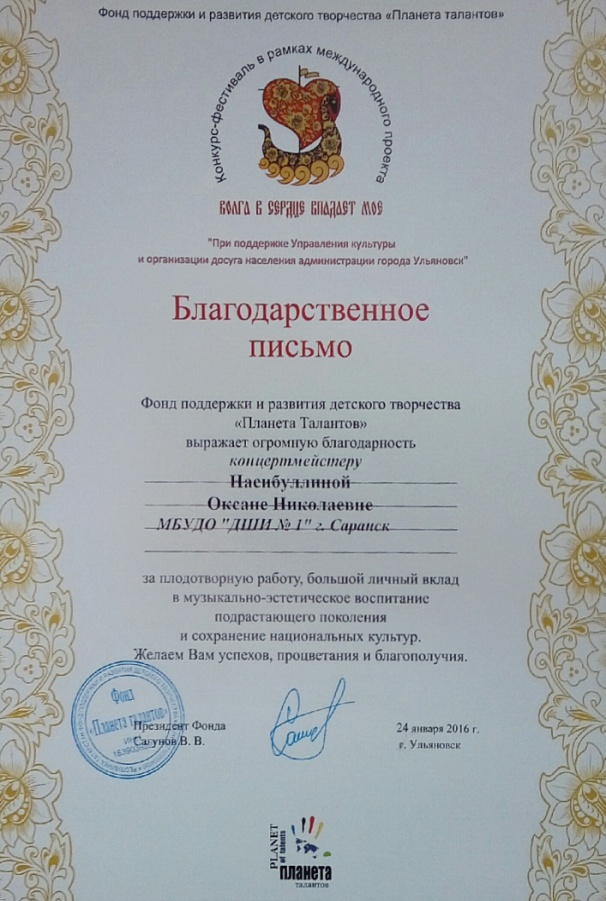 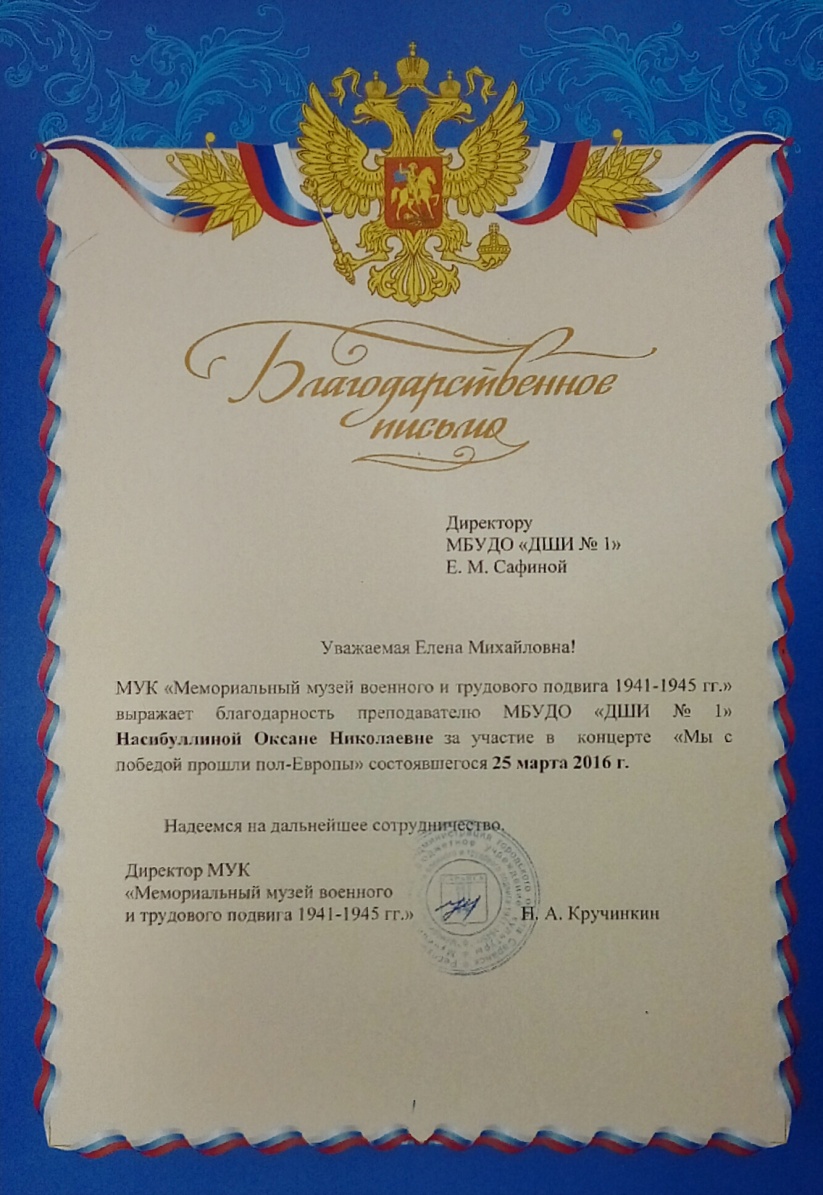 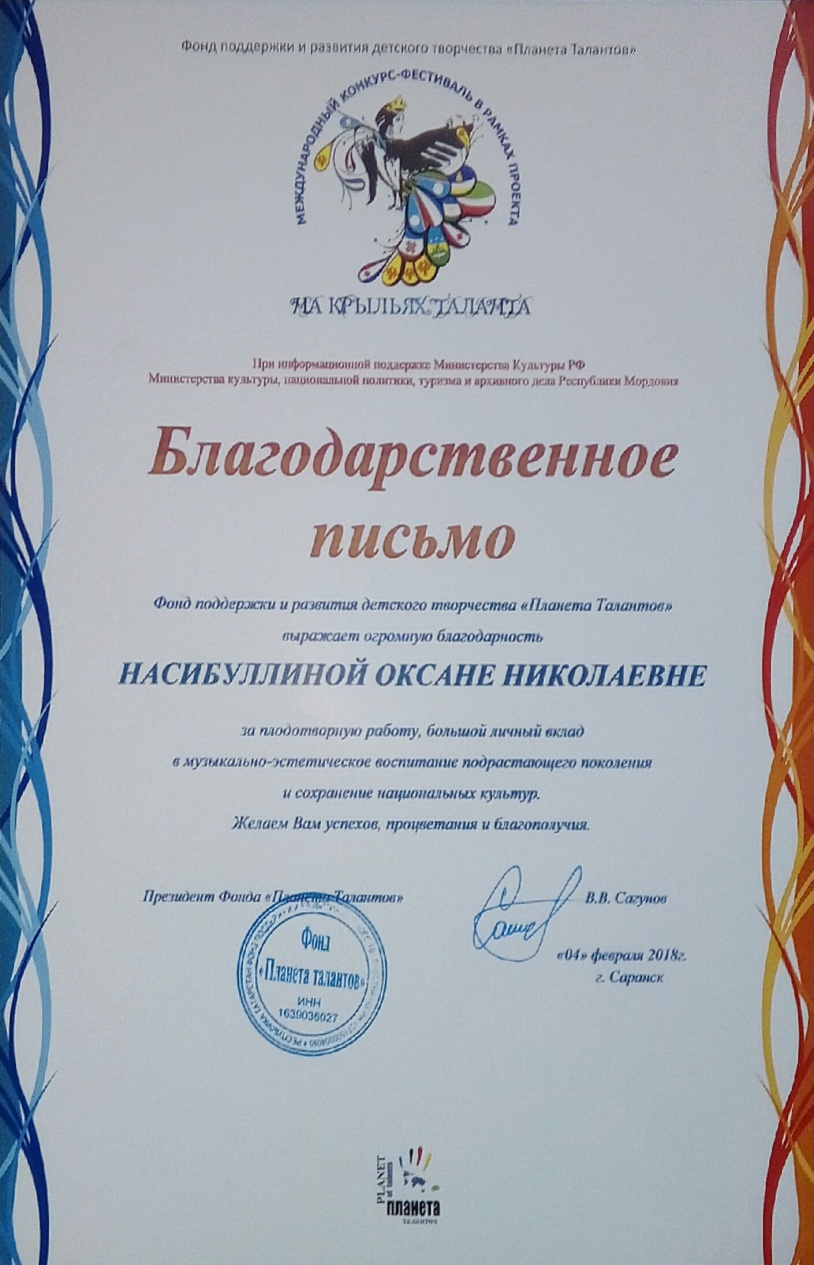 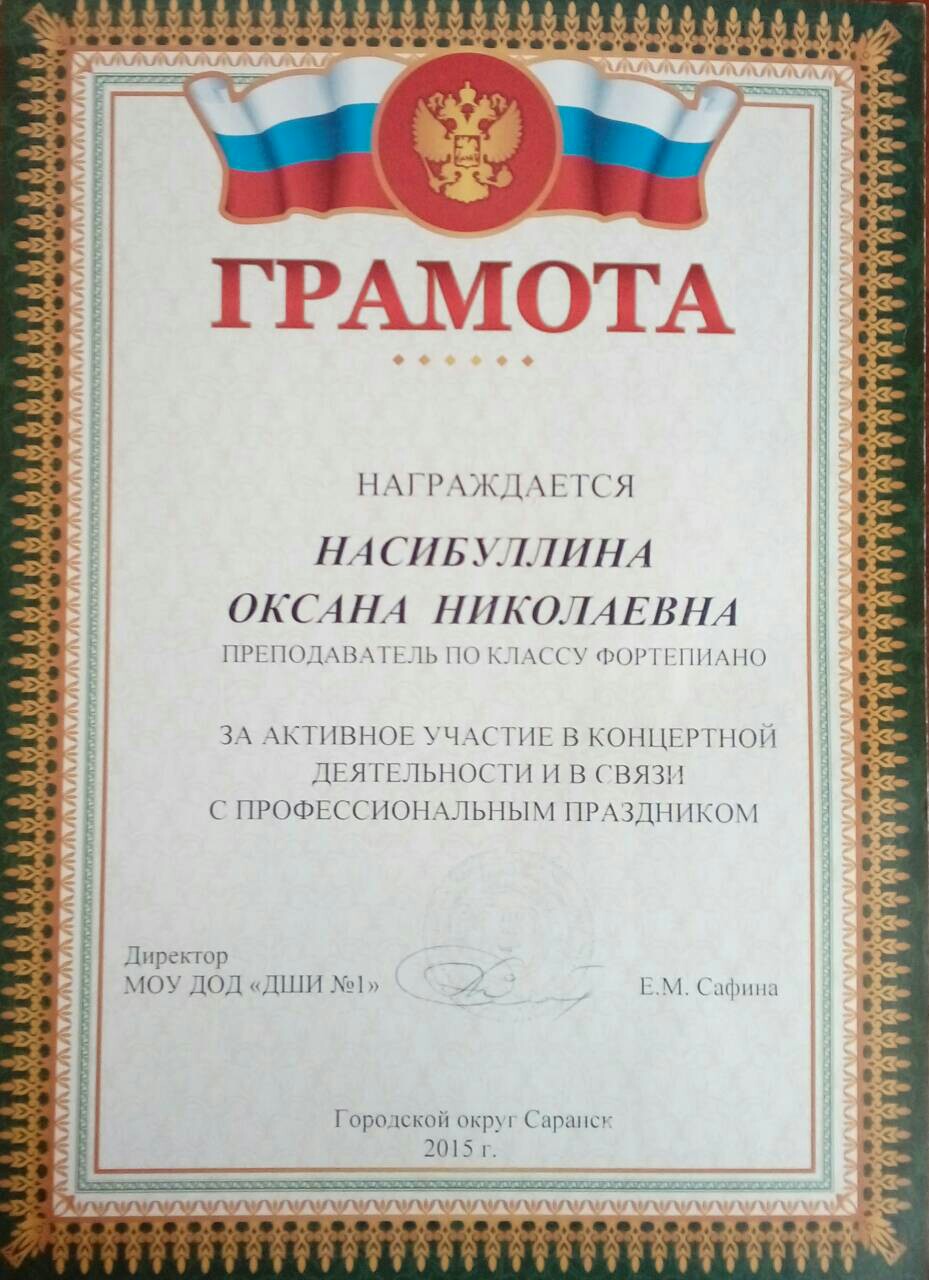 О.Н. Насибуллина работает концертмейстером младшего, старшего хоров, инструментального ансамбля преподавателей «CANZONE» (руководитель Л.А. Мигунова), скрипичного ансамбля школы (руководитель Е.В. Фролова), в классе скрипки преподавателей оркестрового отделения Л.В. Монтвилишской и Е.В. Фроловой.